16:5-33
16:5-33
Convict ~ elegchō
elegchos ~ noun
Heb. 11:1 ~ Now faith is the substance of things hoped for, the evidence of things not seen.
Eph. 5:11 ~ And have no fellowship with the unfruitful works of darkness, but rather expose them.
16:5-33
16:5-33
Two things:
The Lord convicts
We don't
16:5-33
16:5-33
"Is - is he a man?" asked Lucy.
"Aslan a man!" said Mr. Beaver sternly. "Certainly not. I tell you he is the King of the wood and the son of the great Emperor-Beyond-the-Sea. Don't you know who is the King of Beasts? Aslan is a lion, the Lion, the great Lion."
"Ooh," said Susan, "I thought he was a man. Is he - quite safe? I shall feel rather nervous about meeting a lion."
"That you will, deary, and make no mistake," said Mrs. Beaver; "if there's anyone who can appear before Aslan without their knees knocking, they're either braver than most or else just silly."
"Then he isn't safe?" said Lucy.
"Safe?" said Mr. Beaver; "don't you hear what Mrs. Beaver tells you? Who said anything about safe? 'Course he isn't safe. But he's good. He's the king I tell you."
"The Lion, Witch and the Wardrobe" © 1948
16:5-33
16:5-33
It's 1973, I wonder who we're gonna see 
Who's in power now? Think I'll turn on my TV,
The man on the news said China's gonna beat us,
We shot all our dreamers, there's no one left to lead us.
We need a solution, we need salvation,
Let's send some people to the moon and gather information.
They brought back a big bag of rocks.
Must be nice rocks.
Only cost 13 billion …
"Reader's Digest" © 1972
16:5-33
16:5-33
Rom. 4:22-25 ~ 22 And therefore "it was accounted to him for righteousness."
23 Now it was not written for his sake alone that it was imputed to him, 24 but also for us. It shall be imputed to us who believe in Him who raised up Jesus our Lord from the dead, 25 who was delivered up because of our offenses, and was raised because of our justification.
16:5-33
16:5-33
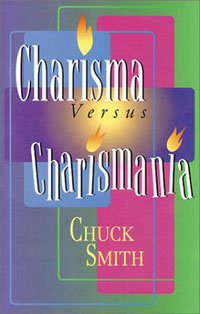 16:5-33
16:5-33
Pray ~ erataō – NIV better, ask
16:5-33
16:5-33
Loves, loved ~ phileō
16:5-33
16:5-33
You think it's such a sad thing when you see a fallen king
Then you find out they're only princes to begin with
And everybody has to choose whether they will win or lose
Follow God or sing the blues, and who they're gonna sin with.
What a mess the world is in, I wonder who began it.
Don't ask me, I'm only visiting this planet.
"Reader's Digest" © 1972
16:5-33